Петушок и его семья1 младшая группа (2-3 года)
МКДОУ «ЦРР-детский сад № 1»
г. Троицк Челябинская область
Воспитатель:Майорова Н.Ю.
Поиграем с игрушками
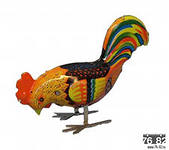 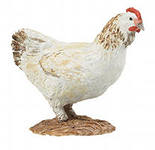 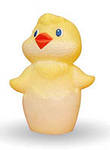 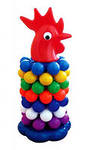 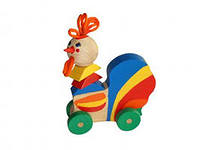 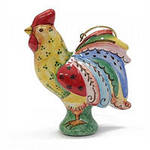 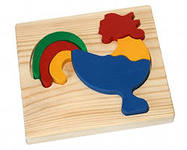 Рассматривание иллюстраий
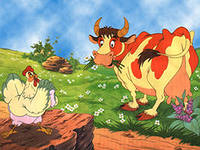 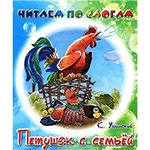 ПЕТУШОК
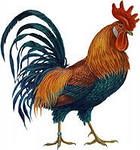 гребешок
голова
клюв
бородка
хвост
туловище
крлья
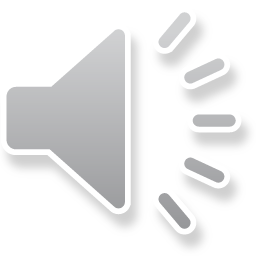 ноги
КУРОЧКА
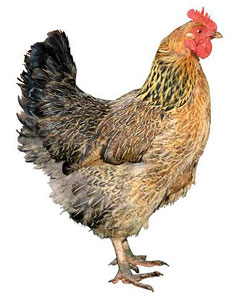 голова
глаза
клюв
хвост
крлья
туловище
ноги
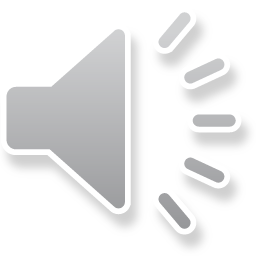 цыплята
голова
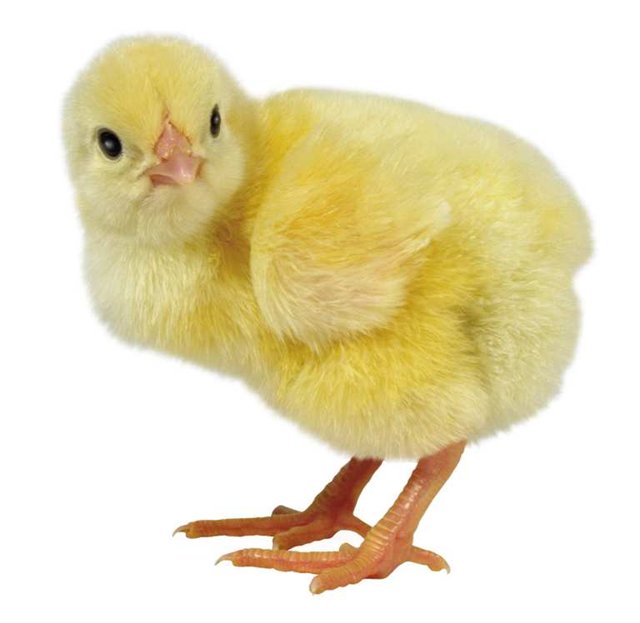 крлья
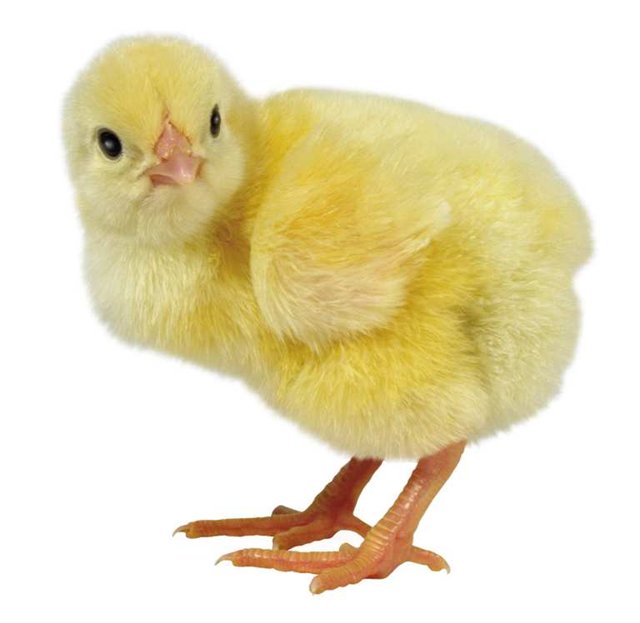 глаза
клювик
туловище
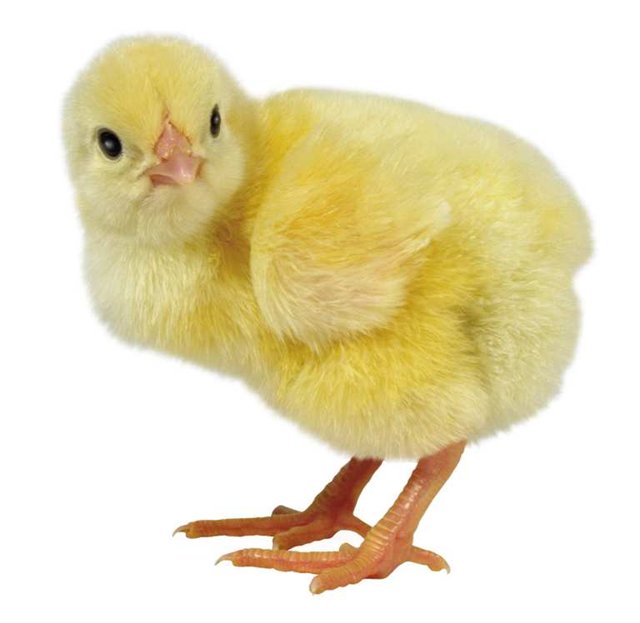 хвостик
ноги
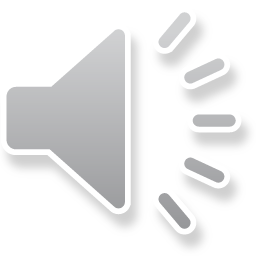 ВЫШЛА КУРОЧКА ГУЛЯТЬ…
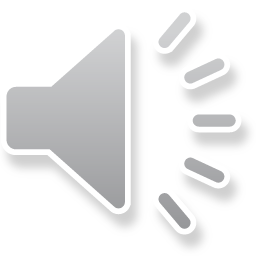 ПОКОРМИМ ЦЫПЛЯТ (рисуем зёрнышки)
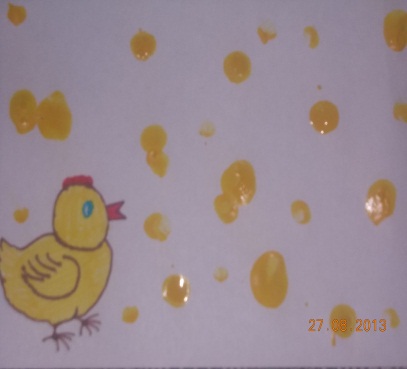 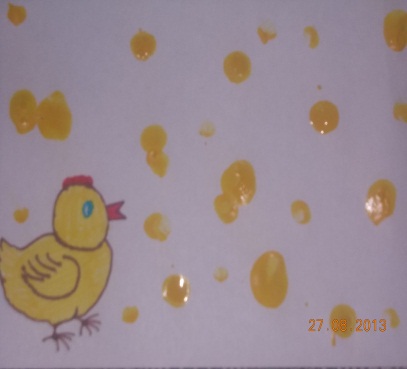 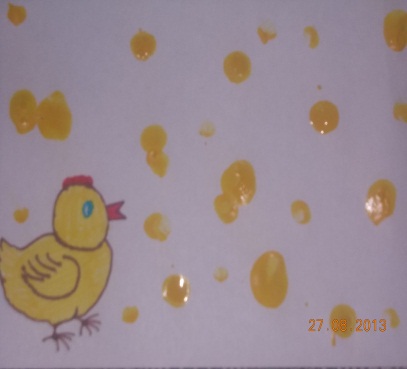 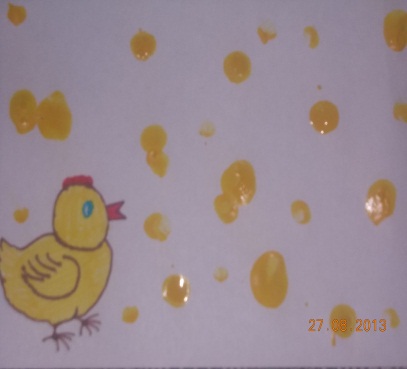 До свидания, ребята !
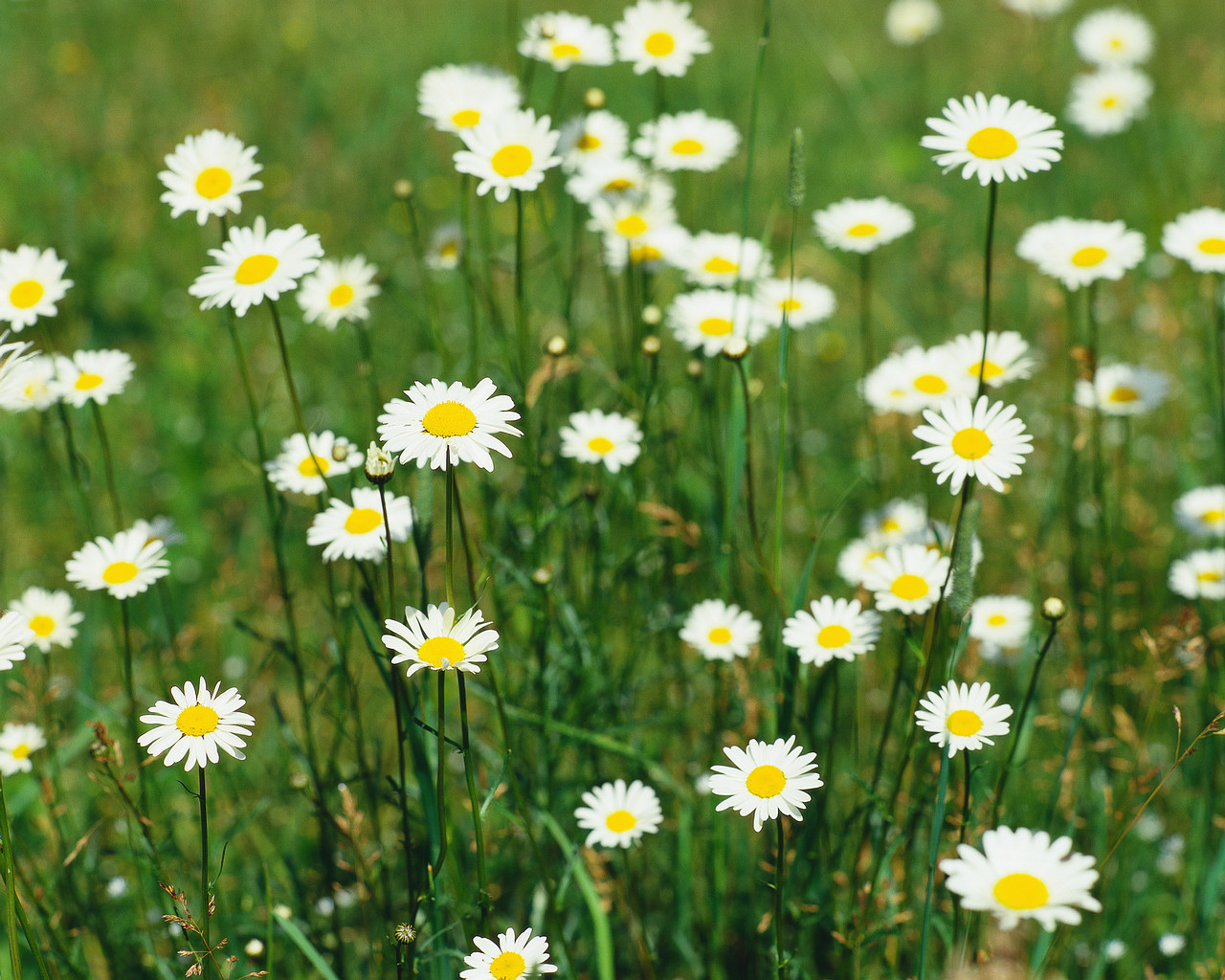 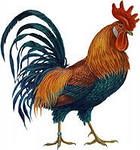